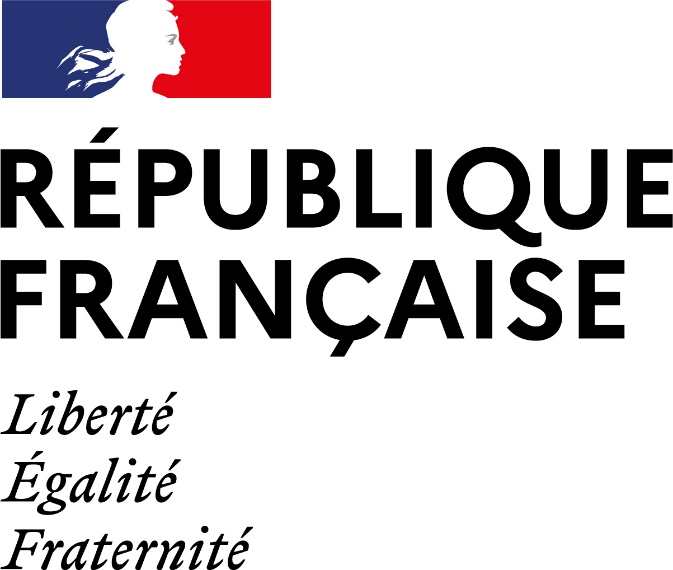 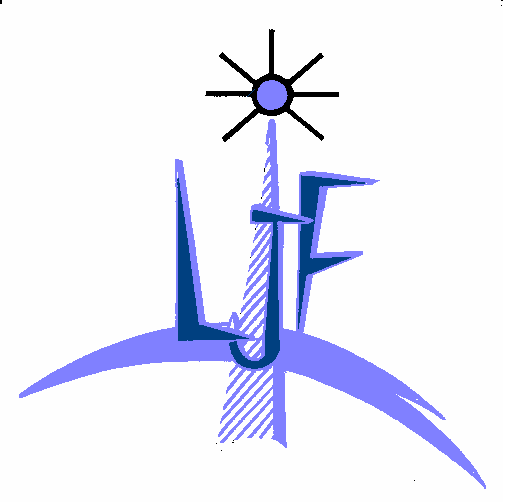 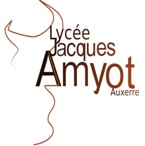 Présentation des lycées d’Auxerre – filière générale et technologique
1
15/01/2021
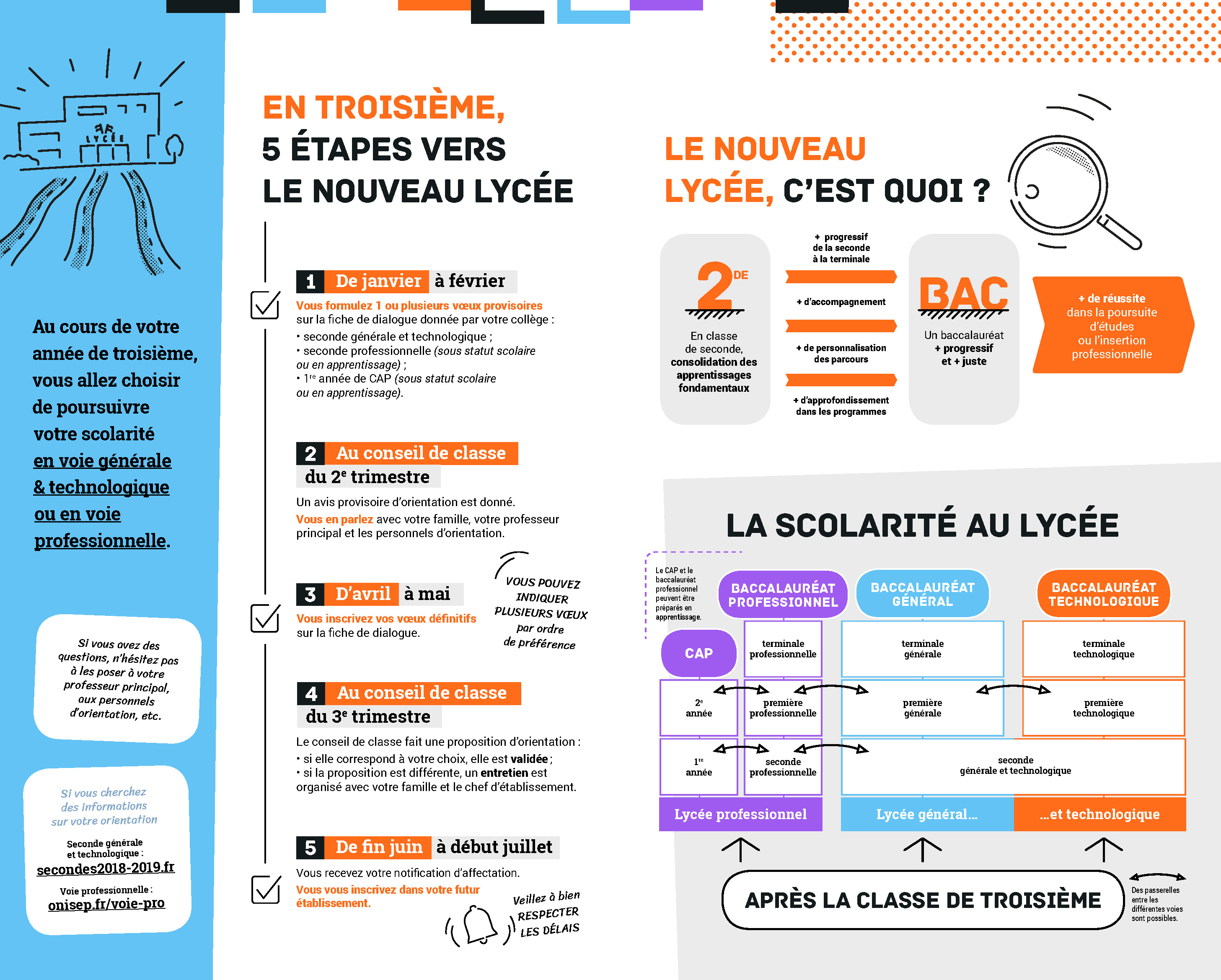 Le lycée Jacques-Amyot propose des filières générales et le lycée J-J-Fourier des filières géné-rales et technolo-giques
2
15/01/2021
La classe de 2nde GT
3
15/01/2021
Le tronc commun
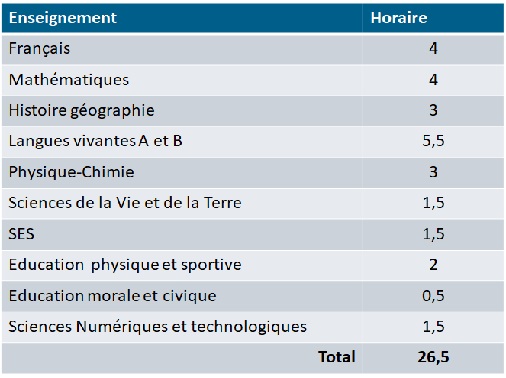 Tous les élèves de 2nde GT ont un tronc commun de 26,5h.

Certaines matières disposent d’heures dédoublées (ex. : SVT ou Physique pour les TP, LV en groupe allégé ou heure dédoublées pour faciliter l’oral,…)
4
15/01/2021
L’accompagnement personnalisé
Les élèves peuvent bénéficier d’accompagnement personnalisé. Chaque lycée définit son organisation. 





L’accompagnement personnalisé comporte un volet remédiation disciplinaire qui repose sur des tests faits en début d’année et un volet orientation dont l’objectif est d’aider l’élève à construire son projet personnel et notamment son choix de filière post-2nde (voie technologique ou choix des enseignements de spécialité de 1ère générale).
5
15/01/2021
Les enseignements optionnels
L’élève peut également choisir un enseignement optionnel en plus du tronc commun :
Ces enseignements optionnels ne sont pas dérogatoires
6
15/01/2021
Des dispositifs particuliers s’ajoutent :
7
15/01/2021
La classe de premiere et de terminale generale
8
15/01/2021
Le tronc commun …
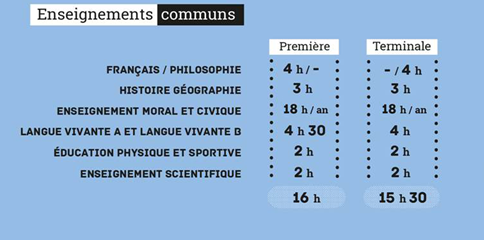 9
15/01/2021
…Auquel s’ajoutent des enseignements de spécialité…
L’élève doit choisir une combinaison de  3 enseignements en 1ère et doit en poursuivre 2 en terminale. 

Il est important que ce choix soit éclairé par un projet post-bac.
10
15/01/2021
… l’élève a la possibilité de choisir des enseignements optionnels
L’élève en choisit 1 en Première et jusqu’à 2 en terminale
11
15/01/2021
La classe de premiere et de terminale Technologique
12
15/01/2021
Le lycée J-J-Fourier propose quatre filières technologiques : 

STMG (sciences et technologie du management et de la gestion)
ST2S (sciences et technologie de la santé et du social)
STL (sciences et technologie de laboratoire)
STI2D (sciences et technologie industrielle développement durable)
13
15/01/2021
Le tronc commun …
14
15/01/2021
…Auquel s’ajoutent des enseignements de spécialité
15
15/01/2021
l’INTERNAT
16
15/01/2021
PoRTES OUVERTES
              En fonction de l’évolution de la situation sanitaire
17
15/01/2021